Figure 1 REMINDER flowchart.
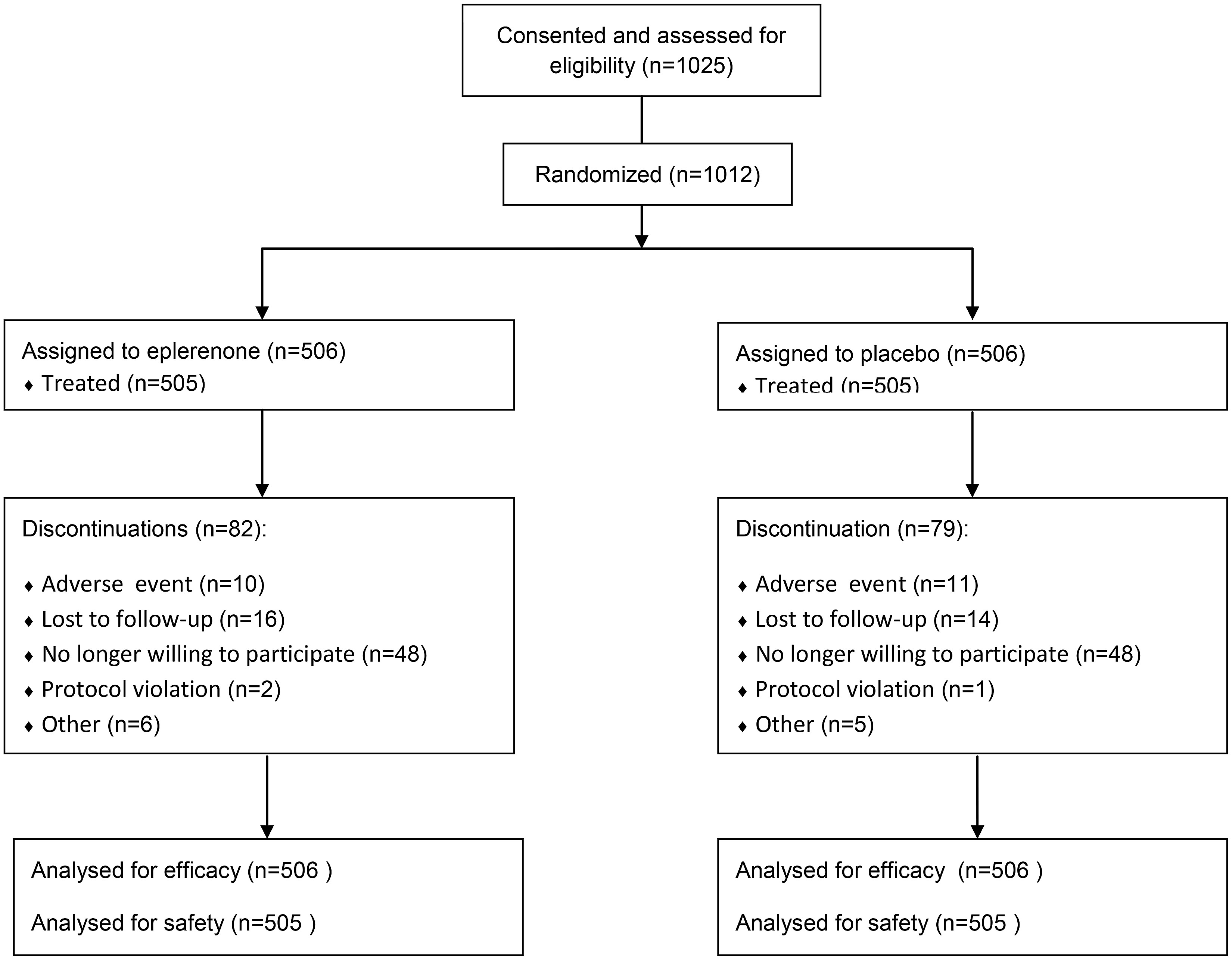 Eur Heart J, Volume 35, Issue 34, 7 September 2014, Pages 2295–2302, https://doi.org/10.1093/eurheartj/ehu164
The content of this slide may be subject to copyright: please see the slide notes for details.
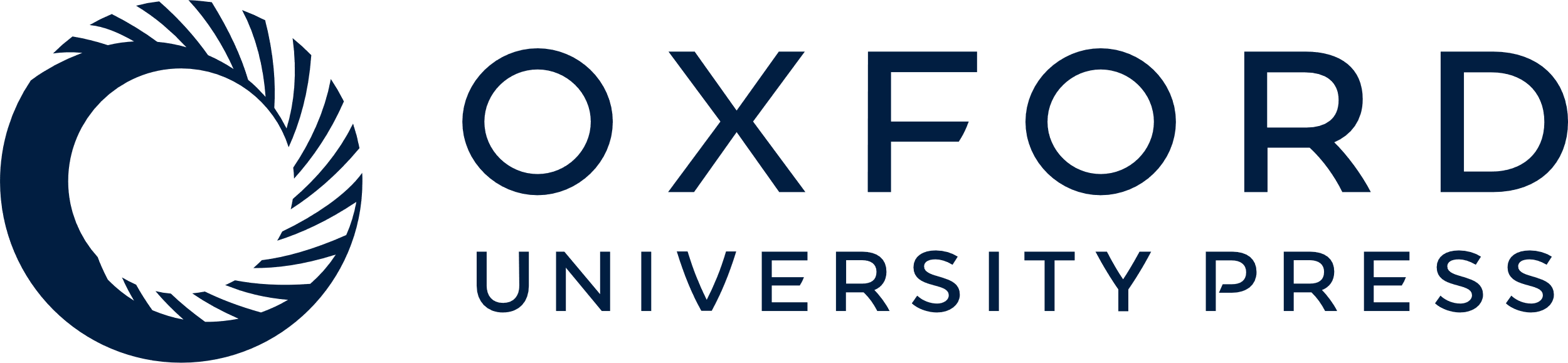 [Speaker Notes: Figure 1 REMINDER flowchart.


Unless provided in the caption above, the following copyright applies to the content of this slide: Published on behalf of the European Society of Cardiology. All rights reserved. © The Author 2014. For permissions please email: journals.permissions@oup.com.]
Figure 2 Cumulative Kaplan–Meier estimates of rates of the primary outcome according to study group.
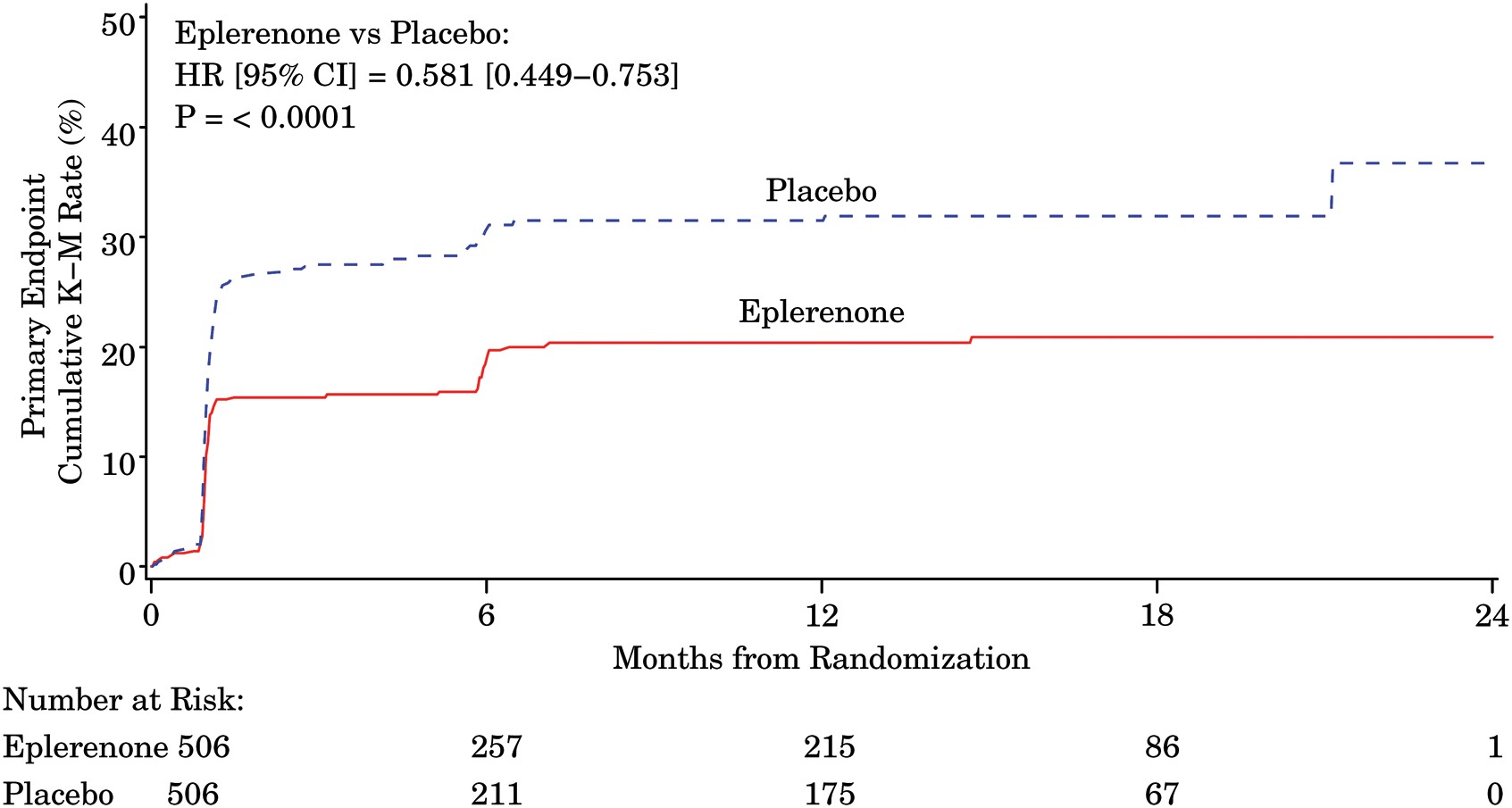 Eur Heart J, Volume 35, Issue 34, 7 September 2014, Pages 2295–2302, https://doi.org/10.1093/eurheartj/ehu164
The content of this slide may be subject to copyright: please see the slide notes for details.
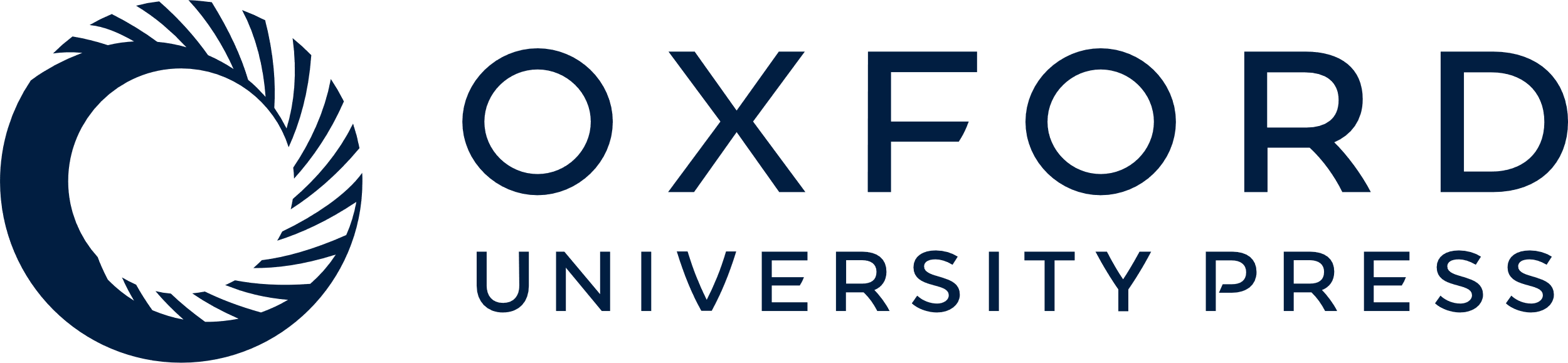 [Speaker Notes: Figure 2 Cumulative Kaplan–Meier estimates of rates of the primary outcome according to study group.


Unless provided in the caption above, the following copyright applies to the content of this slide: Published on behalf of the European Society of Cardiology. All rights reserved. © The Author 2014. For permissions please email: journals.permissions@oup.com.]
Figure 3 Forrest plot on the primary composite endpoint with eplerenone vs. placebo, according to pre-specified ...
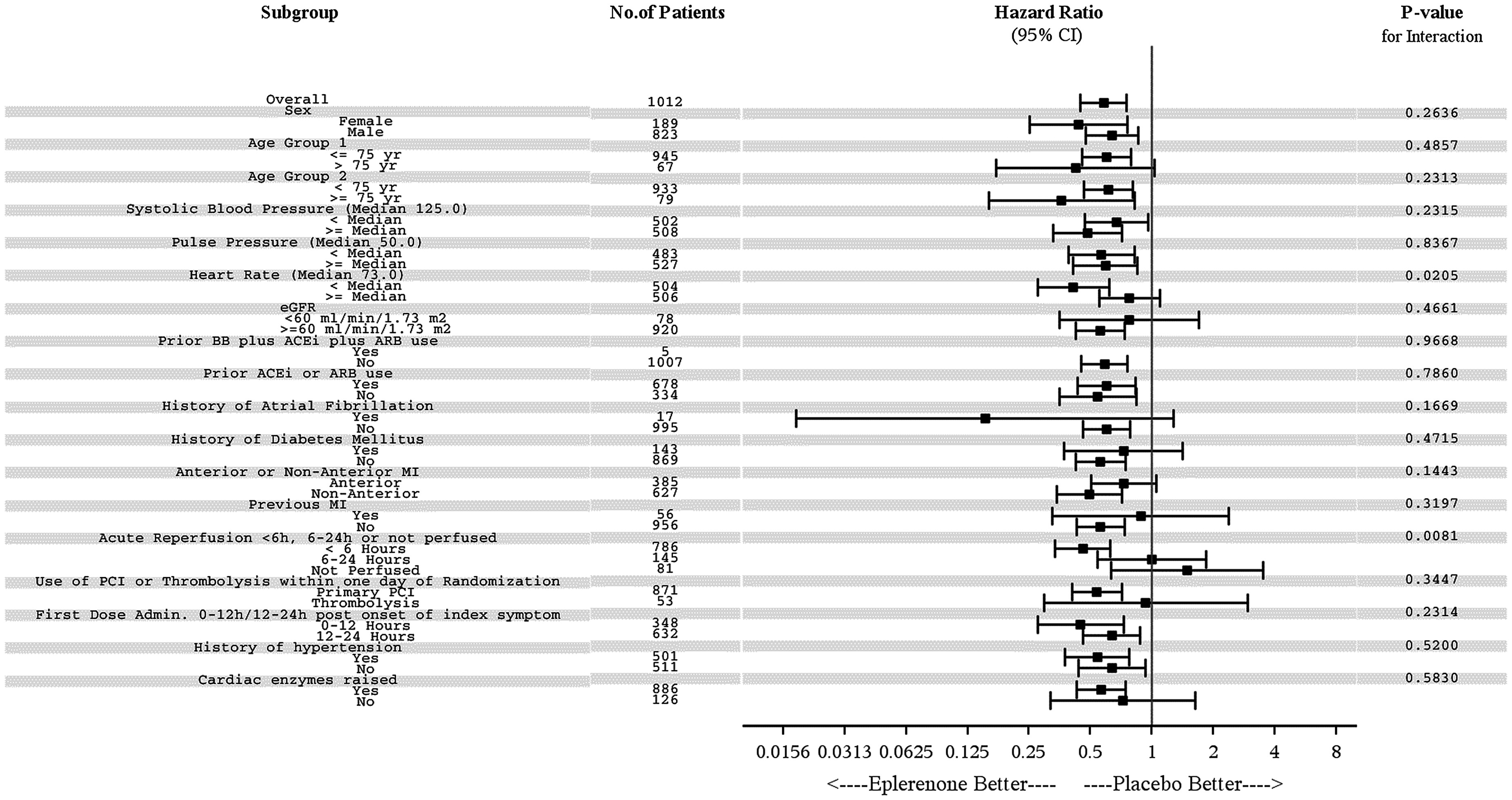 Eur Heart J, Volume 35, Issue 34, 7 September 2014, Pages 2295–2302, https://doi.org/10.1093/eurheartj/ehu164
The content of this slide may be subject to copyright: please see the slide notes for details.
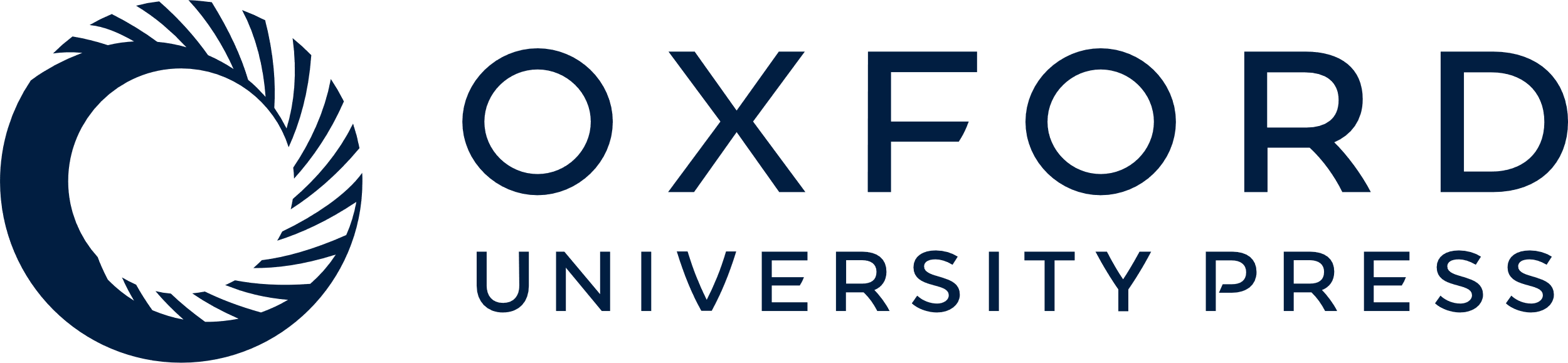 [Speaker Notes: Figure 3 Forrest plot on the primary composite endpoint with eplerenone vs. placebo, according to pre-specified subgroups.


Unless provided in the caption above, the following copyright applies to the content of this slide: Published on behalf of the European Society of Cardiology. All rights reserved. © The Author 2014. For permissions please email: journals.permissions@oup.com.]